Origins of Man
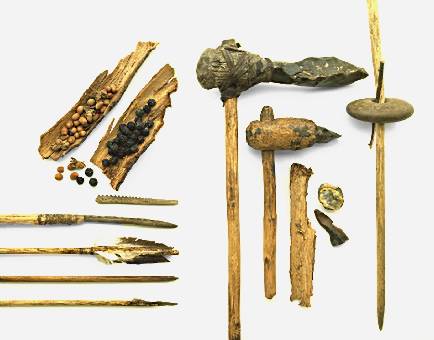 The Early Man
Appeared in east Africa 
4 million to 1 million BCE 
Various forms of ‘man’ emerge; homo sapiens
Cro-Magnon people:
Early modern man
40,000 BCE
Spread throughout Eurasia in 100,000 BCE
hunters & gatherers
Paleolithic Society
Economy and society of hunting and gathering peoples 
Economic life 
Lived an egalitarian existence 
Lived in small bands, about 30 to 50 members 
Some permanent settlements
Paleolithic Culture
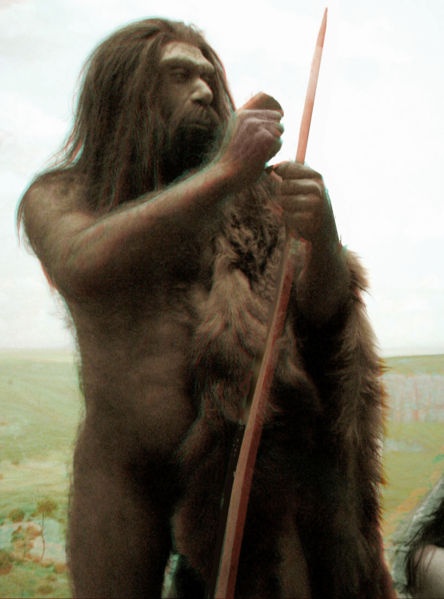 Careful burial rituals
Venus figurines
Sophisticated weapons
Jewelry
Cave paintings
The Neolithic Era
The origins of agriculture 
From about 12,000 to 6,000 years ago 
Neolithic women began systematic cultivation of plants 
Neolithic men began to domesticate animals
Early agriculture around 9000 B.C.E. 
Agriculture emerged independently in several parts of the world
 Earliest cities in Mesopotamia, 4000 to 3500 B.C.E
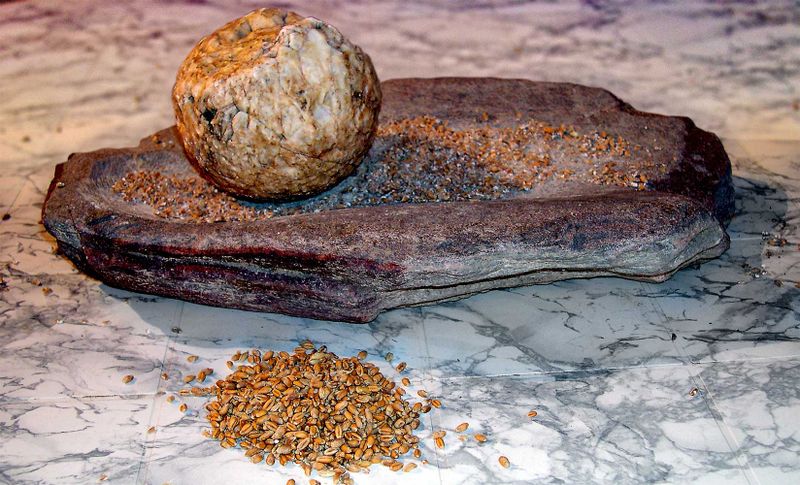 Spread of Farming
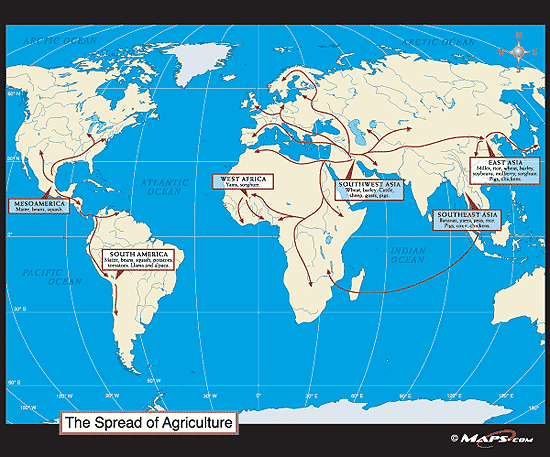 Rise of ‘Civilizations’ and the Complex Society
Earliest Civilizations
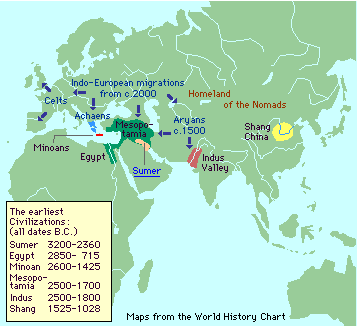 Mesoptomia
Mesopotamia: "the land between the rivers"
Had to use irrigation
Few natural geographic boundaries
Food supplies increase 
Migrants to the area increase- mostly Semites 
Cities emerge, 4000 B.C.E. 
Governments sponsor building projects and irrigation 
Internal problems as well as external problems
Attacks by others led to wall building and military development
Politics
Sumer
first major city-state
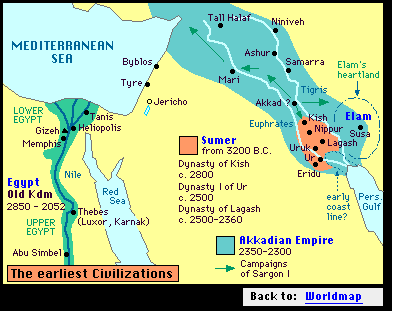 Rise of Empire
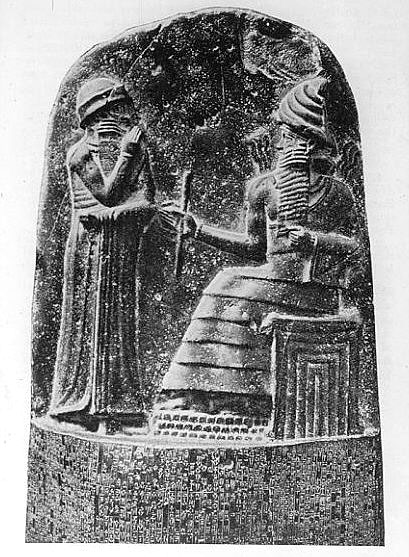 Sargon of Akkad 2370-2315 B.C.E.
Seizes trade routes and natural resources 
Hammurabi 1792-1750 B.C.E.
Capital is Babylon 
law of retribution and importance of social status
The Later Mesopotamian Empires
Assyrians 1300-612 B.C.E. 
Powerful army: chariots, archers, iron weapons
Nebuchadnezzar 605-562 B.C.E. 
Hanging gardens of palace shows wealth and luxury
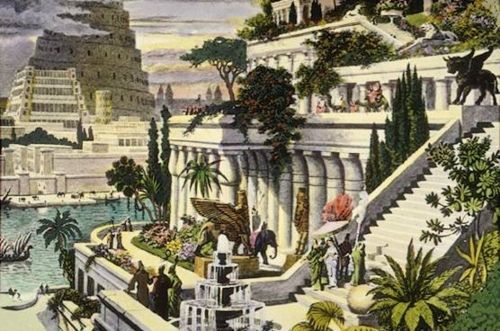 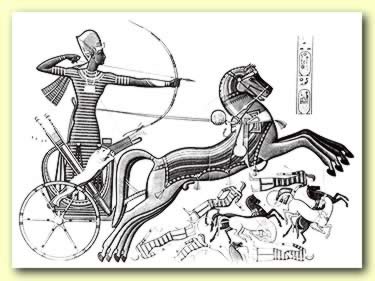 Economics
Trade
Economic specialization and trade 
Bronze (made from copper and tin)
Iron (about 1000 B.C.E.), 
Wheel (3500 B.C.E.)
Shipbuilding
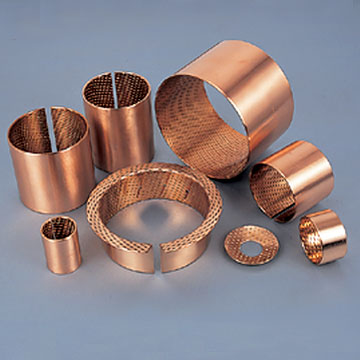 Phoenicians
Occupy land north of Palestine (Canaan)
kingdoms of independent city-states emerge in 3000 BCE
Overland trade to Mesopotamia; influence on culture 
Sea trade most important; get raw materials, trade for manufactured goods
alphabetical script (1500 B.C.E.)
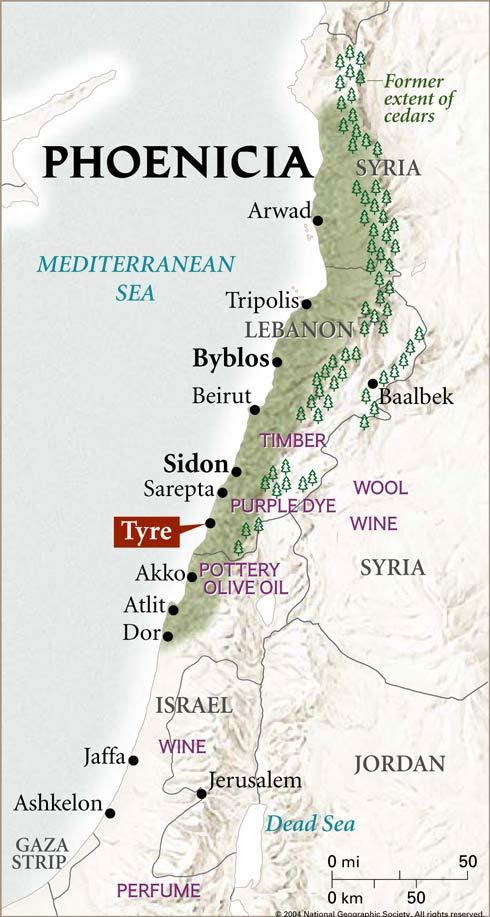 Society
Social Classes
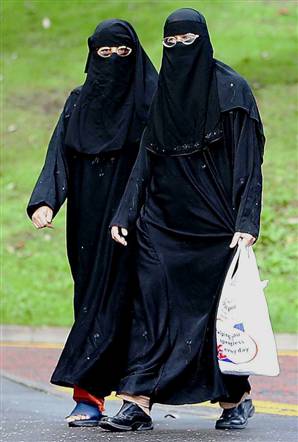 Social classes 
Seen from Wealth
Kings and nobles 
Priests and priestesses 
Free commoners
Slaves 
Patriarchal Society 
Hammurabi's code
men are head of the household 
Women; by 1500 B.C.E. are wearing veils
Culture
Culture
Cuneiform, writing system	
Mostly commercial and tax documents
Education: scribe or government official 
Literature: astronomy, mathematics, abstract
Gilgamesh
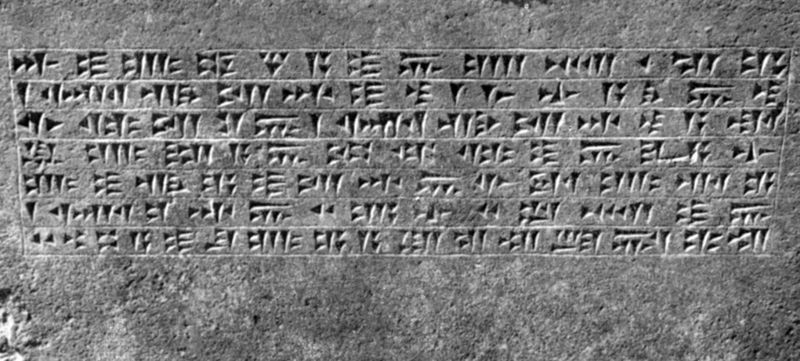 Hebrews, Israelites, and Jews
Pastoral nomads
Each group as their own history
Mesopotamia influence
law of retribution, flood story, political style
Abraham
Moses 
Assyrian conquets 
Deportees return to Judea (Palestine)
become known as Jews (586 B.C.E.)
Africa
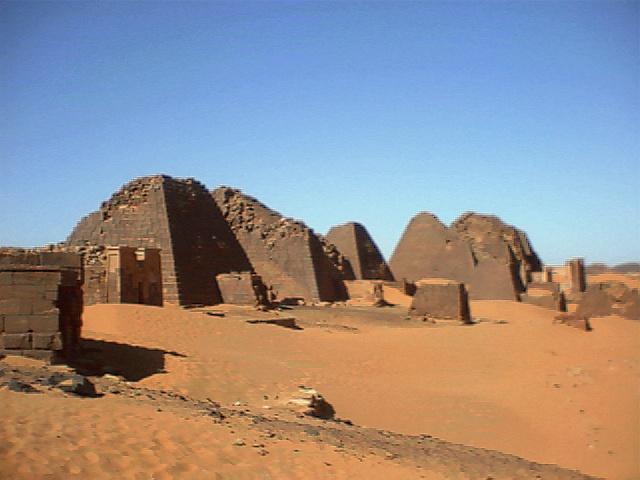 Human Environment Interaction
Africa
Sahara region used to be grassy steppe lands with water (10,000 B.C.E.) 
Permanent settlements 
sorghum and yams (7500 B.C.E.) 
Climate becomes hotter and drier after 5000 B.C.E. 
People are driven into river regions--Nile 
Annual flooding
Egypt and Nubia: “Gifts of the Nile”
Nile River is longest river in world
Annual flooding provided fertile land
Egypt--lower third of Nile (Toward Mediterranean Sea)
Nubia--middle third of Nile 
Both groups would come under the influence of other neighboring groups
Agriculture is easy in Egypt
Sub-Sahara Africa: Bantu Migration
The dynamics of Bantu expansion 
Bantu--language group from west central Africa 
Cultivate yams and oil palms 
Trade with hunting/gathering forest people
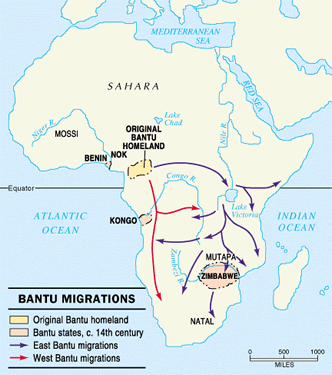 Early Migrations of the Bantu
Begins in 3000-1000 B.C.E.
By 1000 B.C.E. occupy most of Africa south of the equator
Agricultural surplus causes them to move inland from rivers; become involved in trade
migration increases due to iron
Politics
The Unification of Egypt
Egypt, large and prosperous state by 3100 B.C.E. 
Pharaoh, absolute ruler and owns all land
Menes (Narmer) unites kingdoms around lower Nile
Great pyramids of Giza built during this period; Khufu the largest
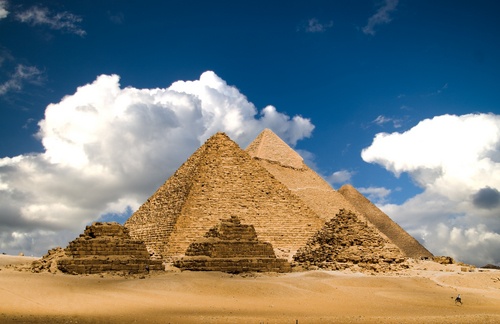 Turmoil and Empire
Hyksos
Nomadic horseman invade Egypt
Probably introduced horses
Conquer Memphis in 1674 BCE
Eventually pushed out
The New Kingdom (1550 – 1070 B.C.E)
Using bronze weapons and chariots 
Building projects: temples, palaces, statues 
Empire including Palestine, Syrian, Nubia 
Post 6th century: Egyptians fell to Assyrians as well as other foreigners
Society
Complex Societies in Egypt
The emergence of cities and stratified societies 
Cities are not as prominent in Egypt as in Mesopotamia 
Cities: Memphis, Thebes, Heliopolis
Nubian cities 
Meroë, most influential city after Assyrian invasion because it is farther south
Social Classes
Patriarchal Society
Professional army
Administrators
Peasants
Absent noble class
Women act as regents 
Hatshepsut 
Nubia: women serve as queens, priestesses, and scribes
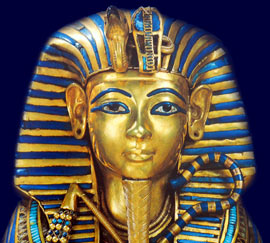 Sub-Saharan Societies and Culture
Spread of agriculture by 1000 B.C.E. 
Small communities, led by chiefs
Religion
Some worship single, impersonal divine force representing good and bad 
Ancestoral worship, local gods
Much mixing and intermingling of cultures
Economics
Economic Specialization and Trade
Bronze 
copper & tin rare and expensive 
Iron metallurgy develops independently in Sudan 
Transportation: sailboats, carts, and donkey caravans 
Trade networks 
from Nubia: ebony, gold, gems, slaves
From Egypt: pottery, wine, linen, decorative items 
Egypt and Lebanon:  wood, like cedar
Culture
Early Writings in the Nile Valley
Hieroglyphics found on monuments and papyrus by 3200 B.C.E. 
Scribes live very privileged lives
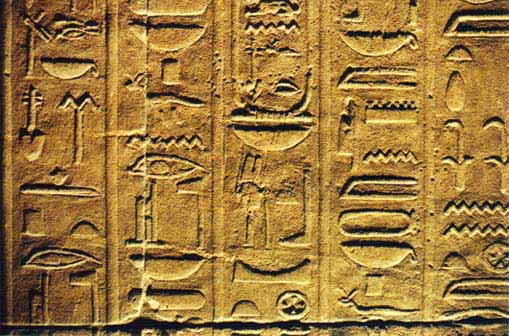 Religion
Principal gods: sun gods Amon and Re 
Brief period of monotheism: Aten 
Cult of Osiris 
Osiris judges the heart of the dead against the feather of truth
Nubians combine Egyptian religions with their own
Mummification
At first only pharaohs are mummified (Old Kingdom) 
Later ruling classes and wealthy can afford it 
Eventually commoners have it too
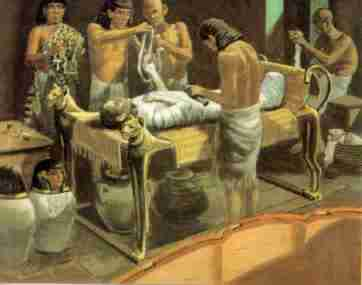 India
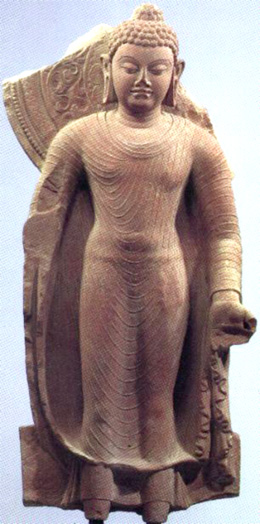 India and Human/Environment Interaction
Early Societies
Neolithic Villages: 3000 B.C.E. 
The Indus River 
Annually flooding
Runs through north India, with sources at Hindu Kush and the Himalayas 
Wheat and barley were cultivated; cotton before 5000 B.C.E.
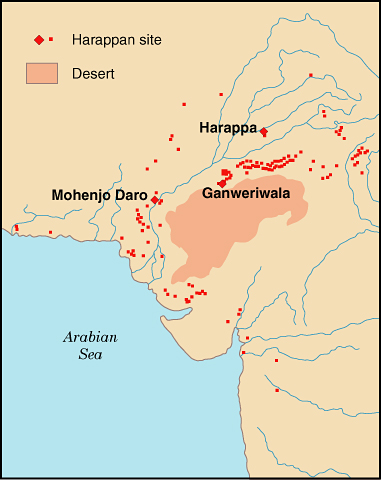 Indo-European Migrations
The Aryans and India 
The early Aryans 
Depended heavily on a pastoral economy 
orally transmitted works called the Vedas 
Sacred language (Sanskrit) and daily-use language (Prakit)
Aryan migrations in India: first Punjab and by 500 B.C.E. in northern Deccan 
Used iron tools and developed agriculture 
Lost tribal organizations but established regional kingdoms
Ancient India
State building, expansion, and politics
Harappa and Mohenjo-daro
two main cities 
Each city had a fortified citadel; large granary 
Broad streets, marketplaces, temples, public buildings 
Standardized weights, measures, architectural styles, and brick sizes
Harappan society declined from 1900 B.C.E.
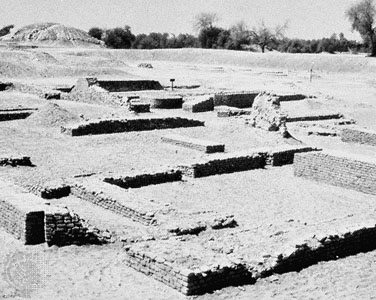 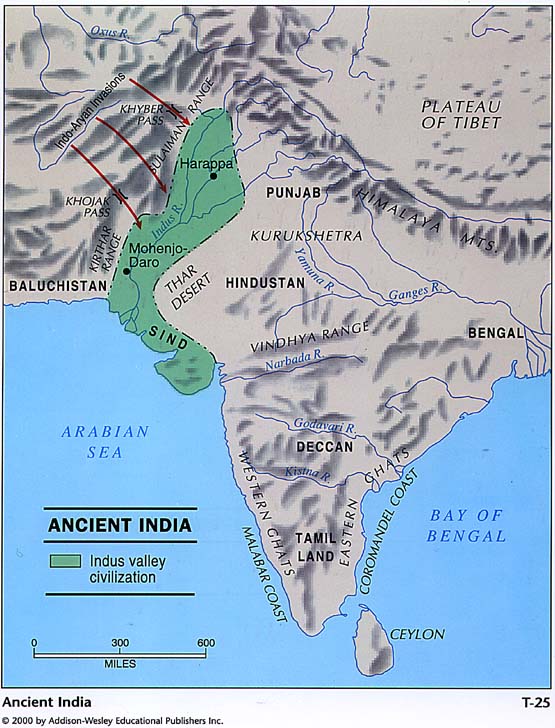 Indian Society and Culture
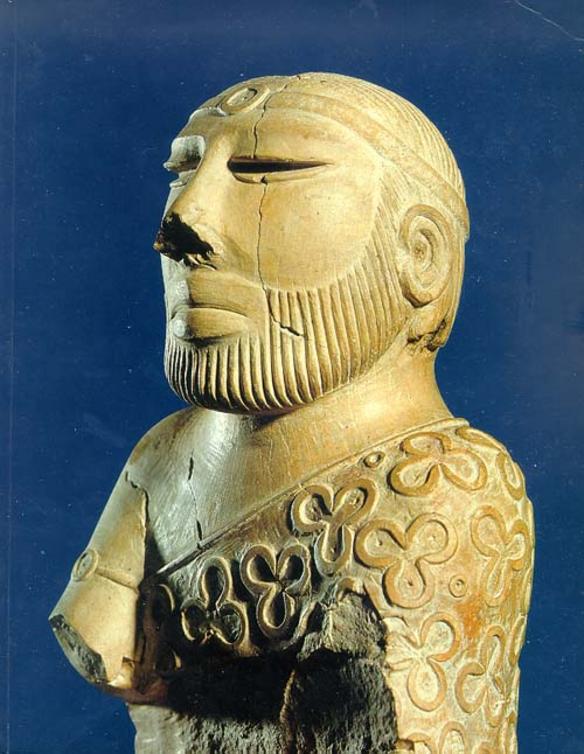 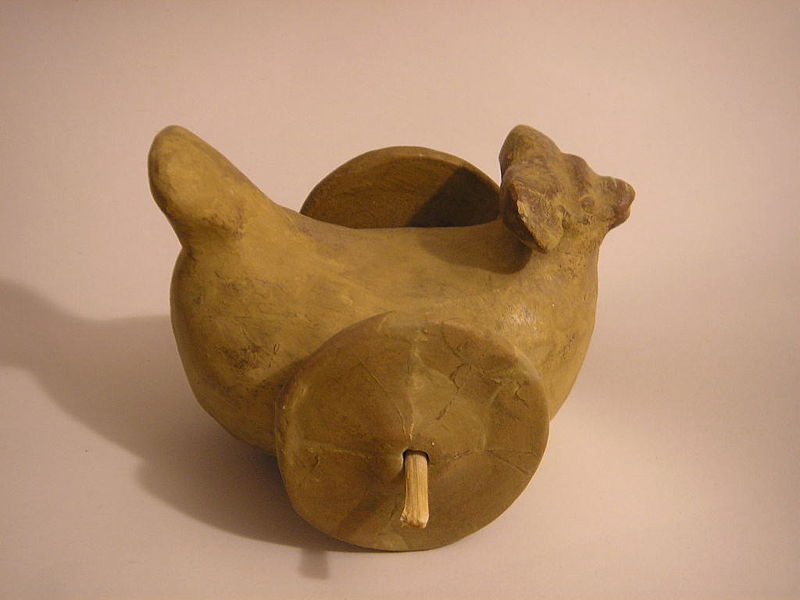 Harapan Society and Culture
Social distinctions
Based on wealth, seen from living styles 
Religious beliefs strongly emphasized fertility 
Trees and animals were sacred
Some similarities found between Harappan religion and Hinduism
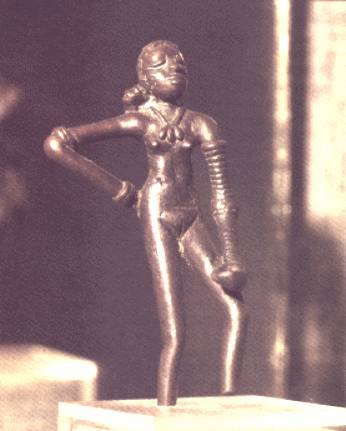 Origins of the Caste System
Caste and varna 
caste: hereditary, unchangeable social classes
Subcaste, or jati 
6th century BCE
determined by occupations 
social mobility difficult but still possible
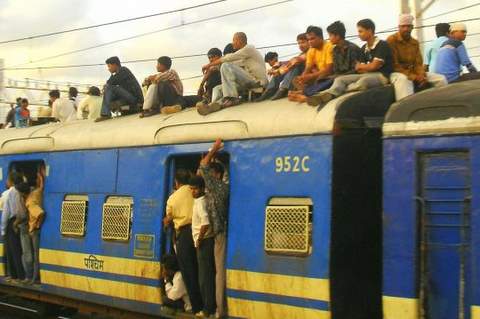 Patriarchal Society
The Lawbook of Manu 
1st century BCE
 moral behavior and social relationships 
Subjected women to the control and guidance of men 
Women's duties
to bear children and maintain the household
Sati
Religion
Aryan religion 
polytheistic
Ritual sacrifices were more important than ethics 
Priests were specialists of the ritual sacrifices 
Shift after about 800 B.C.E. 
Dravidian notions of transmigration and reincarnation were adapted
Cultural Diffusion
The blending of Aryan and Dravidian Culture
The Upanishads, works of religious teachings (800-400 B.C.E.) 
Brahman: the universal soul 
Highest goal: to escape reincarnation and join with Brahman 
Karma
Moksha
Religion and Vedic society 
Samsara and karma reinforced caste and social hierarchy 
Respect for all living things, a vegetarian diet
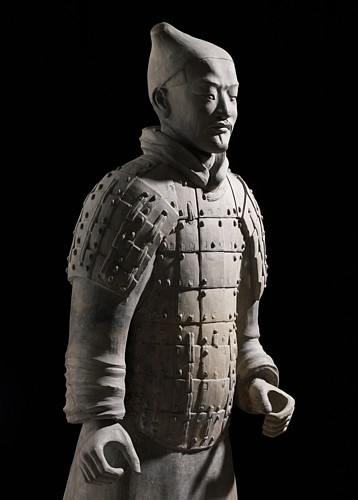 China
Human Environment Interaction
China
The Yellow River 
Annually flooding
"China's Sorrow" 
Loess provided rich soil, soft and easy to work
Neolithic societies after 5000 B.C.E. 
Isolated from the rest of the major civilizations
The Yangzi valley; dependable river; two crops of rice per year
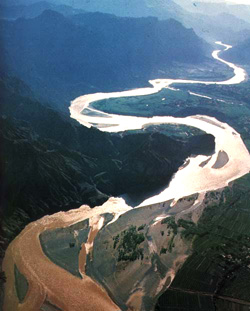 Politics
Chinese Dynasties
The Xia dynasty 2200 B.C.E. 
Shang Dynasty 1766-1122 BCE
written records and material remains discovered 
Bronze metallurgy, monopolized by ruling elite 
Horses and chariots traveled with Indo-European migrants to China 
Agricultural surpluses supported large troops 
A vast network of walled towns
The Zhou Dynasty 1122-256 BCE
Creation of Mandate of heaven
The Zhou needed to justify the overthrow 
Mandate of heaven only given to virtuous rulers
decentralized administration 
Iron metallurgy spread 
Decline
Nomadic invasion sacked capital in 711 B.C.E. 
The Warring States (403-221 B.C.E.)
Wine vessel
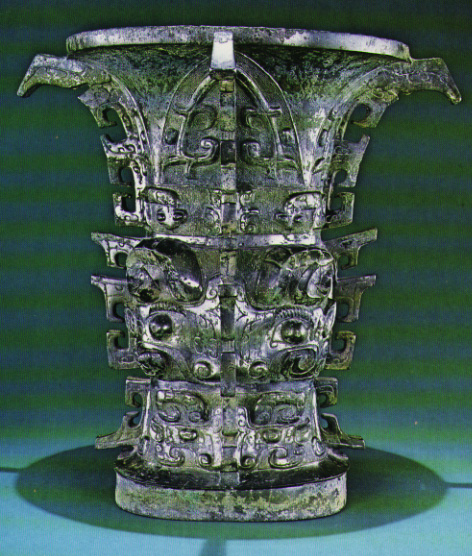 Culture
Family and Patriarchy
Veneration of ancestors 
Belief in ancestors' presence and their continuing influence 
Family heads presided over rites of honoring ancestors' spirits
Patriarchal society evolved out of matrilineal one 
The rise of large states brought focus on men's contribution 
After the Shang, females devalued
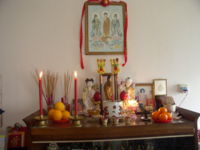 Culture
Absence of organized religion and priestly class 
Oracle bones used by fortune-tellers 
Early Chinese writing, from pictograph to ideograph 
Modern Chinese writing is direct descendant of Shang writing
Oracle bone from Shang
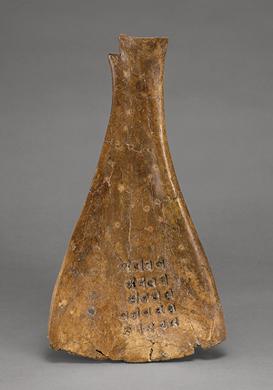 Cultural Exchange
Nomadic peoples of the steppe lands--herders 
Traded with Chinese
frequently invaded
did not imitate Chinese ways 
relied on grains and manufactured goods of the Chinese
Chinese Society
Society
The social order: based on wealth
Hereditary aristocrats
Administrative and military offices 
Free artisans and craftsmen mostly worked for elites
Peasants
Women's work
wine making, weaving, silkworm raising 
Slaves, mostly war prisoners
China’s Economic Systems
Economics
Merchants and trade are significant
Under the Zhou:
Roads and canals will be built
Money is coined
Blast furnaces built for iron
Traded with:
Nomadic people People to the west (central Asia) to the south (SE Asia)
Korea and offshore islands
Maritime neighbors included India
The Americas and Oceania
Worlds Apart
Mesoamerica
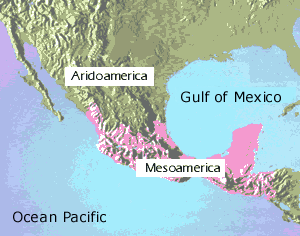 Migration
Large wave of humans traveled from Siberia to Alaska around 13,000 B.C.E. 
Agriculture began 7500 B.C.E.
Early agriculture
beans, squashes, chilis
maize became the staple; 5000 B.C.E.
no large domesticated animals 
no wheeled vehicles
Olmecs “the rubber people” 1200 B.C.E.
Influence	
maize, pyramids, calendar, human sacrifice, ball game
South America
Migration
By 12,000 B.C.E. peoples reached South America 
By 8000 B.C.E. they began to experiment with agriculture 
Complex societies 1000 B.C.E. 
located in modern-day Peru
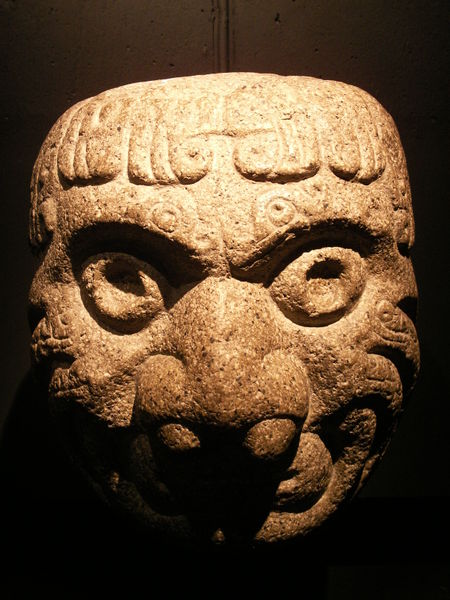 The Chavin Cult
900 to 300 B.C.E.
Main crops
Beans, sweet potatoes, peanuts, cotton
Devised techniques of producing cotton textiles and fishing nets 
Discovered gold, silver, and copper metallurgy 
Irrigation, trade, military, no writing 
Artistic legacy
Oceania
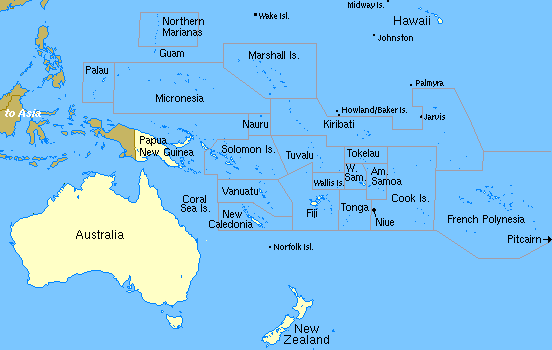 Oceania
Early societies in Australia and New Guinea 
Human migrants 60,000 BCE
Australia: hunting and gathering until the 19th and 20th centuries C.E. 
New Guinea: Turned to agriculture about 3000 B.C.E.; root crops and herding animals
Eventual migrations to Micronesia and Madagascar